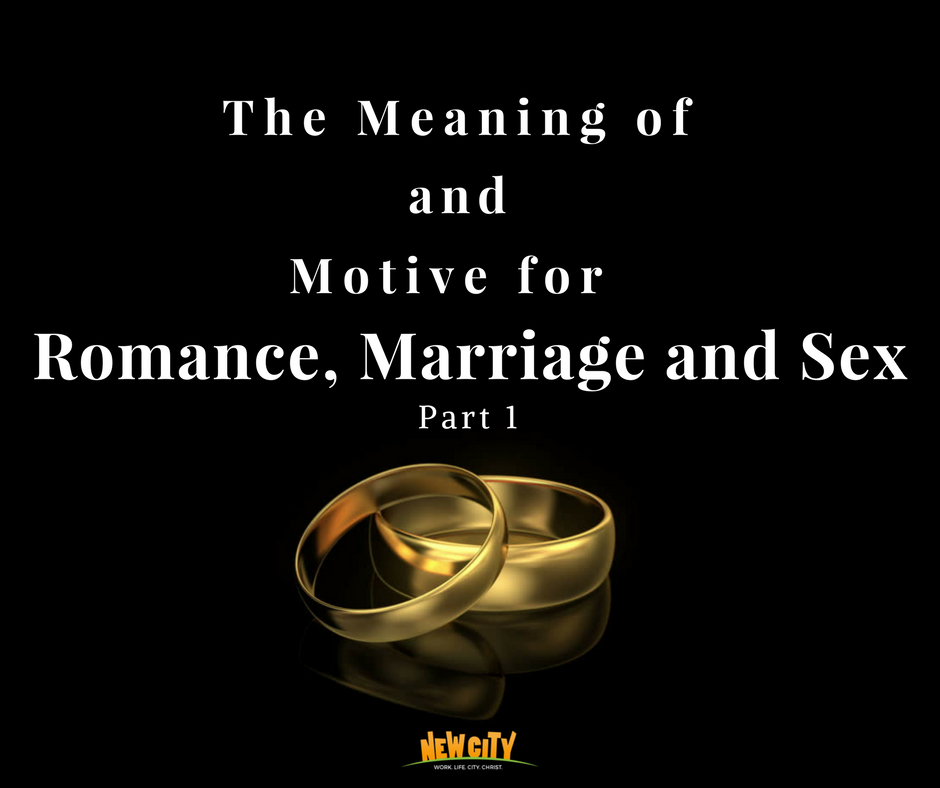 “Adam and his wife were both naked, 
and they felt no shame.”
Genesis 2:25
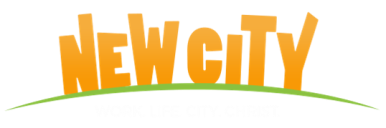 Marriage is a sanctuary
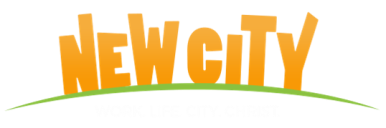 Marriage as a sanctuary is sacred
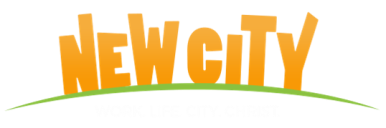 Marriage as a sanctuary is safe
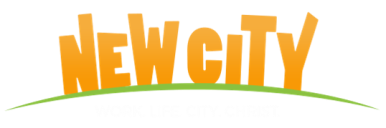 Marriage as a sanctuary is without shame
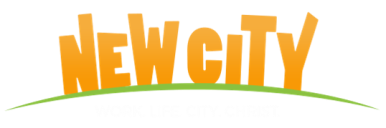 1) God designed marriage as a sanctuary within a sanctuary
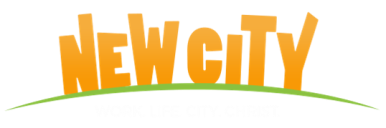 2) When Adam and Eve sinned, the sanctuary of Eden was lost but the sanctuary of marriage was not
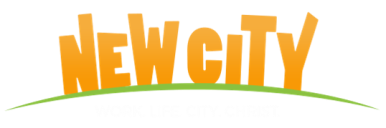 Practical Application
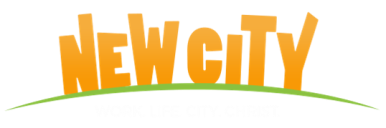 Singles
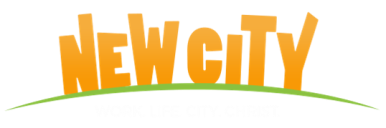 1) If you desire a romantic relationship, do you realize what you are signing up for?
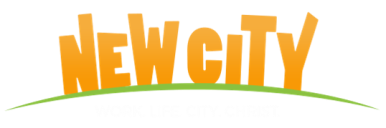 2) If you are a true follower of Jesus, can you build a sanctuary like this with someone who is not a follower of Jesus?
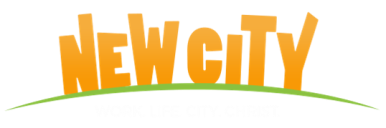 3) How can you prepare for the radical vulnerability that marriage calls for?
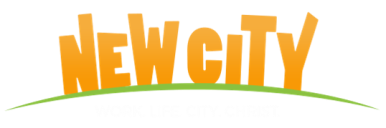 Couples
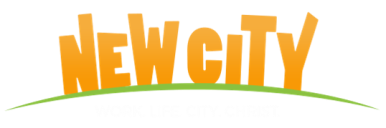 1) Are you building the sanctuary or are you building walls within the sanctuary
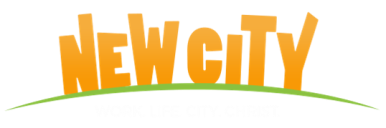 2) Do you shame your spouse in your marriage or do you build up your spouse?
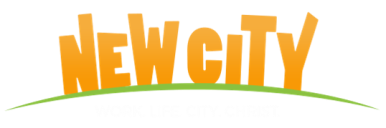 3) How much do you worship God together in your marriage?
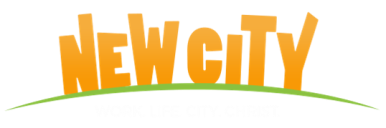 3) Jesus radically reinvented the sanctuary of marriage
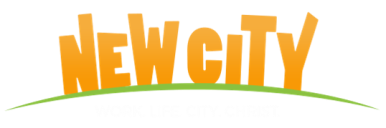 “They (those who believe in Jesus)  will see his (God's) face, and his name will be on their foreheads.”

Revelation 22:4
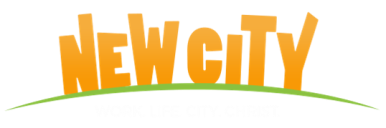